АДМИНИСТРАЦИЯ  СОЛЕЦКОГО МУНИЦИПАЛЬНОГО ОКРУГА
Распределение выпускников
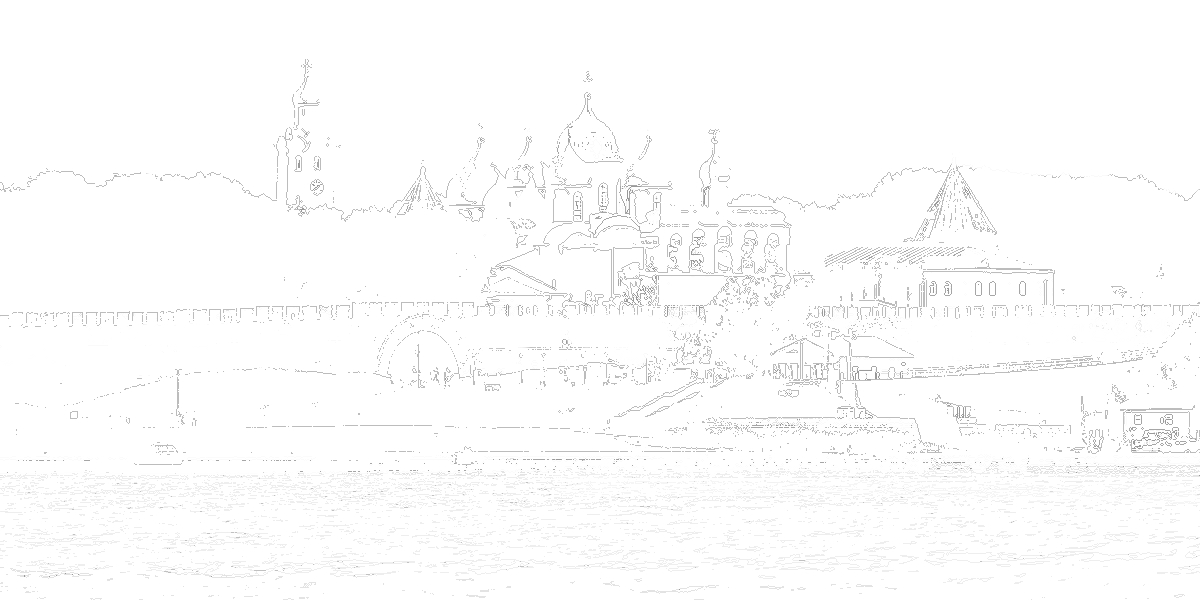 2021 год
2020 год
9 класс 
(92 чел.)
9 класс
116 чел.)
10 класс- 38% (44 чел.)
СПО Новгородской области- 45,5% (53 чел.)
СПО в других регионах-13% (15 чел.)
10 класс- 34% (31 чел.)
СПО Новгородской области-53% (49 чел)
СПО в других регионах-12% (11 чел.)
АДМИНИСТРАЦИЯ  СОЛЕЦКОГО МУНИЦИПАЛЬНОГО ОКРУГА
Востребованные СПО Новгородской области
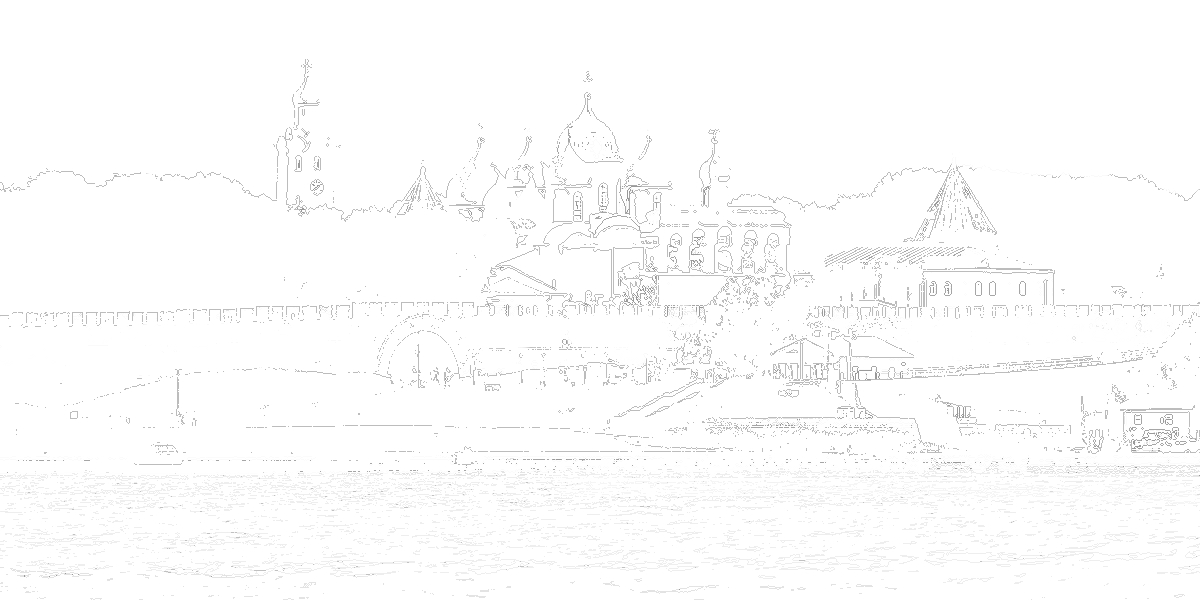 ОГАПОУ  «Дорожно-транспортный техникум»-  9 человек  (выбранные специальности: мастер по ремонту и обслуживанию автомобилей, тракторист-машинист с/х производства, машинист-дородных и строительных машин, маляр);
ОГАПОУ «Новгородский Строительный колледж» -9 чел (право и организация социального обеспечения, монтаж и эксплуатация оборудования и систем газоснабжения, мехатроника и мобильная робототехника, строительство и эксплуатация зданий и сооружений, архитектура);
ОГАПОУ «Новгородский торгово-технологический техникум» -7 человек (выбранные специальности: товароведение и экспертиза качества потребительских товаров, кондитер, повар, садовник);
Новгородский Агротехнический техникум- 4 чел. (специальности: туризм, зоотехния, технология мяса и мясных продуктов, техническое обслуживание и ремонт двигательных систем и агрегатов автомобилей);
ОАПОУ Старорусский Аграрный колледж-3 чел., (специальности: поварское и кондитерское дело, мастер отделочных строительных и декоративных работ, гостиничное дело);
ОГАПОУ «Новгородский химико-индустриальный техникум» -3 чел. (мастер по ремонту автомобилей; эксплуатация транспортного электрооборудования и автоматики);
Технологический колледж-1 чел (пожарное дело), Политехнический- 3чел. (компьютерные системы и комплексы, информационные системы и программирование), Гуманитарно-экономический -4 чел.(право и организация социального обслуживания, туризм, дошкольное обучение). Медицинский колледж- 3 чел. (лечебное дело).  «Новгородский областной колледж искусств им. С.В.Рахманинова»- 1 чел. (декоративно-прикладное искусство и народный промысел).